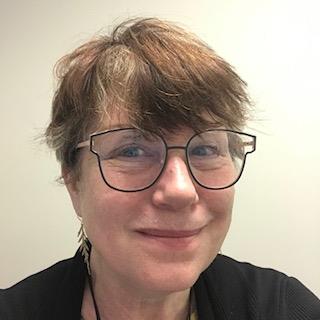 CA 821 research for historical & social context, theoretical approaches
Focus on SFU Library collections
Offer direction and coaching during your research journey through the information labyrinth
Available for one-on-one consultations for your specific research question
SYLVIA ROBERTS (she / her)
Liaison Librarian for Contemporary Arts  & Communication 
sroberts@sfu.ca  778-782-3681
SCA research collections at SFU Library (and beyond)
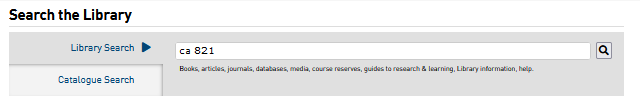 Records of academic discourse through history (selective, partial, colonial, etc.)
Selected to support curriculum and research
Produced by academic and independent scholars, artists, educators, curators, journalists and other experts*
Discovery tools to find discussion, analysis, critiques, reviews and examples in…
Books & book chapters
Journal articles
Arts magazines
Media 
Primary sources (news, images, personal records)
Archives & special collections
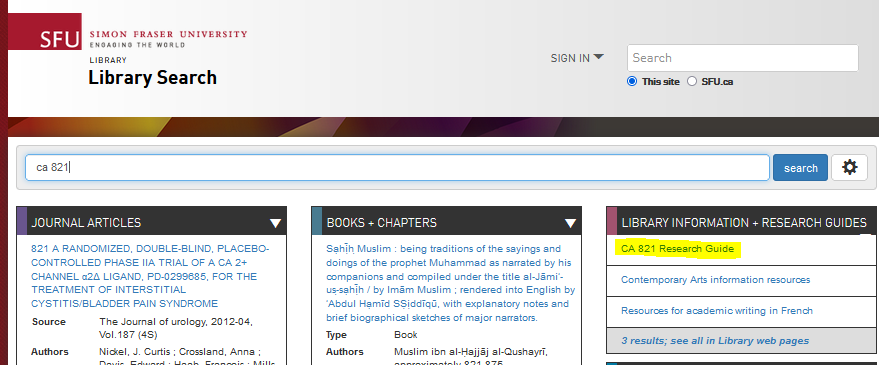 [Speaker Notes: *we’ll discuss what makes an expert]
Your research journey will be unique
Information searching is a contextualized, complex experience that affects, and is affected by, the cognitive, affective, and social dimensions of the searcher

Searching for information is often nonlinear and iterative, requiring the evaluation of a range of information sources and the mental flexibility to pursue alternate avenues as new understanding develops

Authority is constructed & contextual
(ACRL 2015)
"Discover" by kohlmann.sascha is licensed with CC BY-SA 2.0.
Authority is constructed & contextual
What makes a text credible, trustworthy, authoritative?

How do you establish the authority of a text?

What forms of knowledge are important for your work?

Who are important supports for your work?
[Speaker Notes: Authoritative – expert, timely (context), who decides?
Significant – catalyst for subsequent scholarship, primary source
Influential – citations, how many and where

Elders, oral histories, culture keepers, lived experience, embodied knowledge

Practitioners, artists, curators, critics – other forms of scholarship and knowledge
DEEP DIVE into key sources rather than skimming the surface]
Tools to help you discover key sources
Draw on others’ subject expertise 

Encyclopedias, bibliographies, handbooks, e.g.

Encyclopedia of Aesthetics
Oxford Bibliographies Online
Oxford Very Short Introductions 
Larger selection on the CA 821 guide

Literature reviews / introductions
[Speaker Notes: Quantitative methods such as citation counts, journal metrics and researcher specific metrics (collectively referred to as bibliometrics) provide one means of measuring research impact.  Research impact can also be described qualitatively, in terms of social and cultural influence, through the use of alternative metrics.]
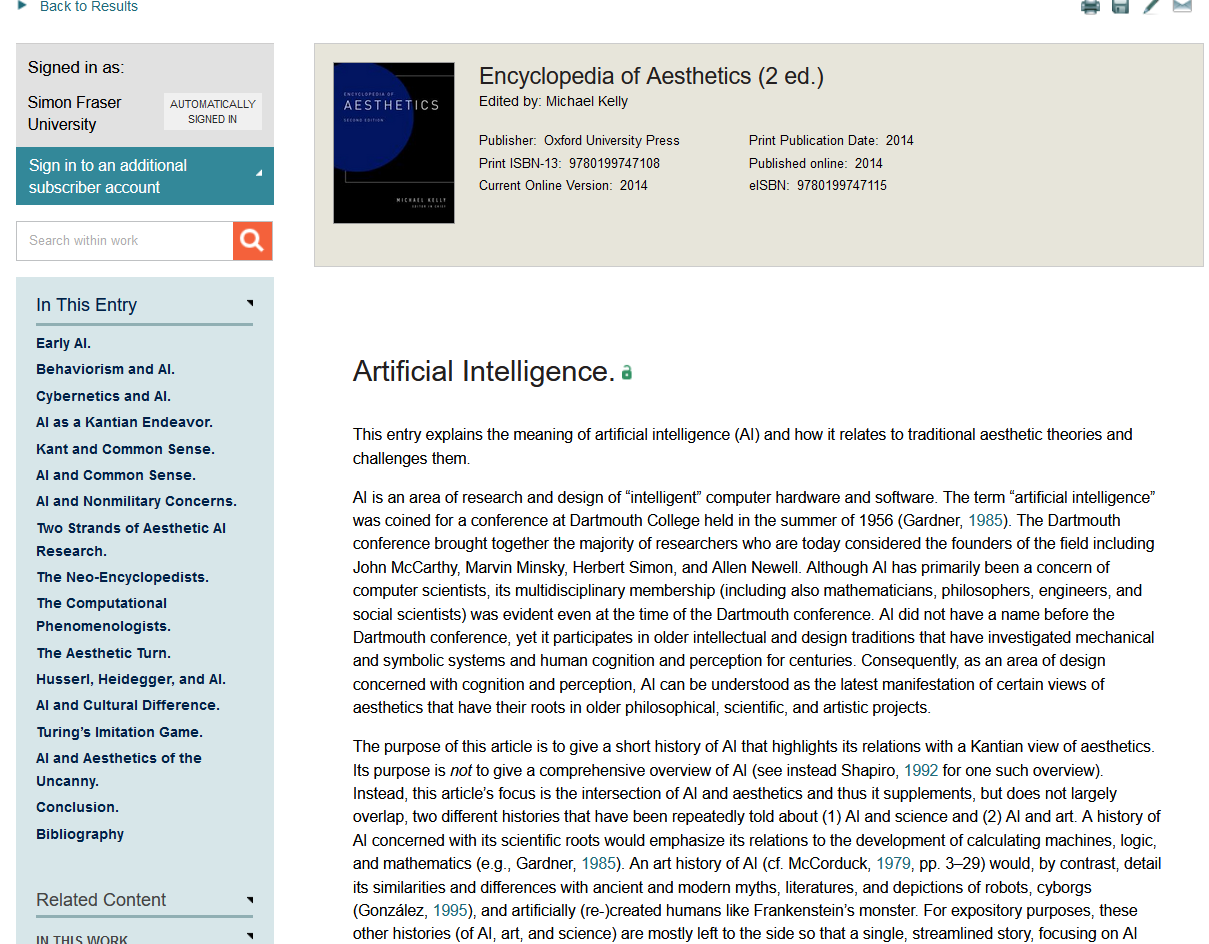 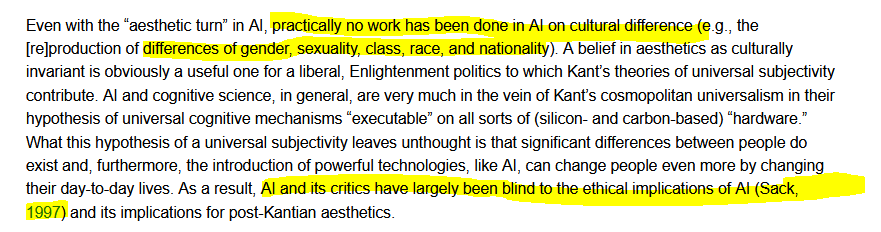 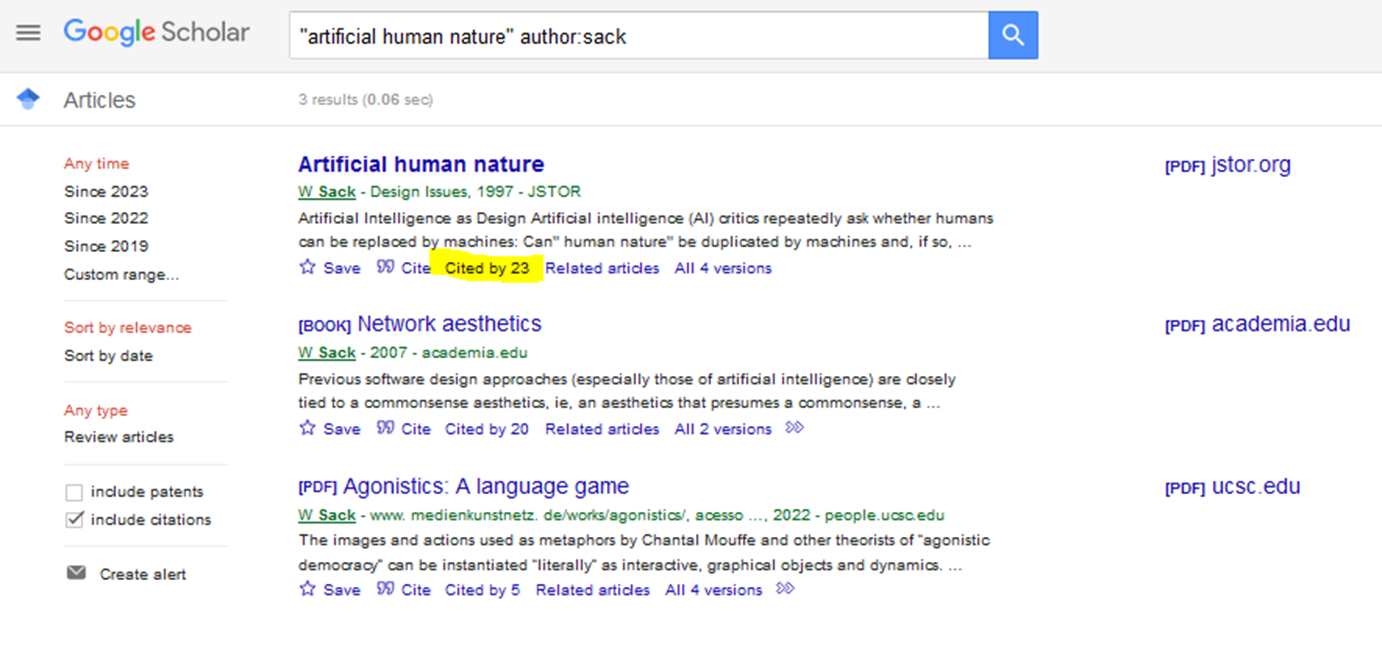 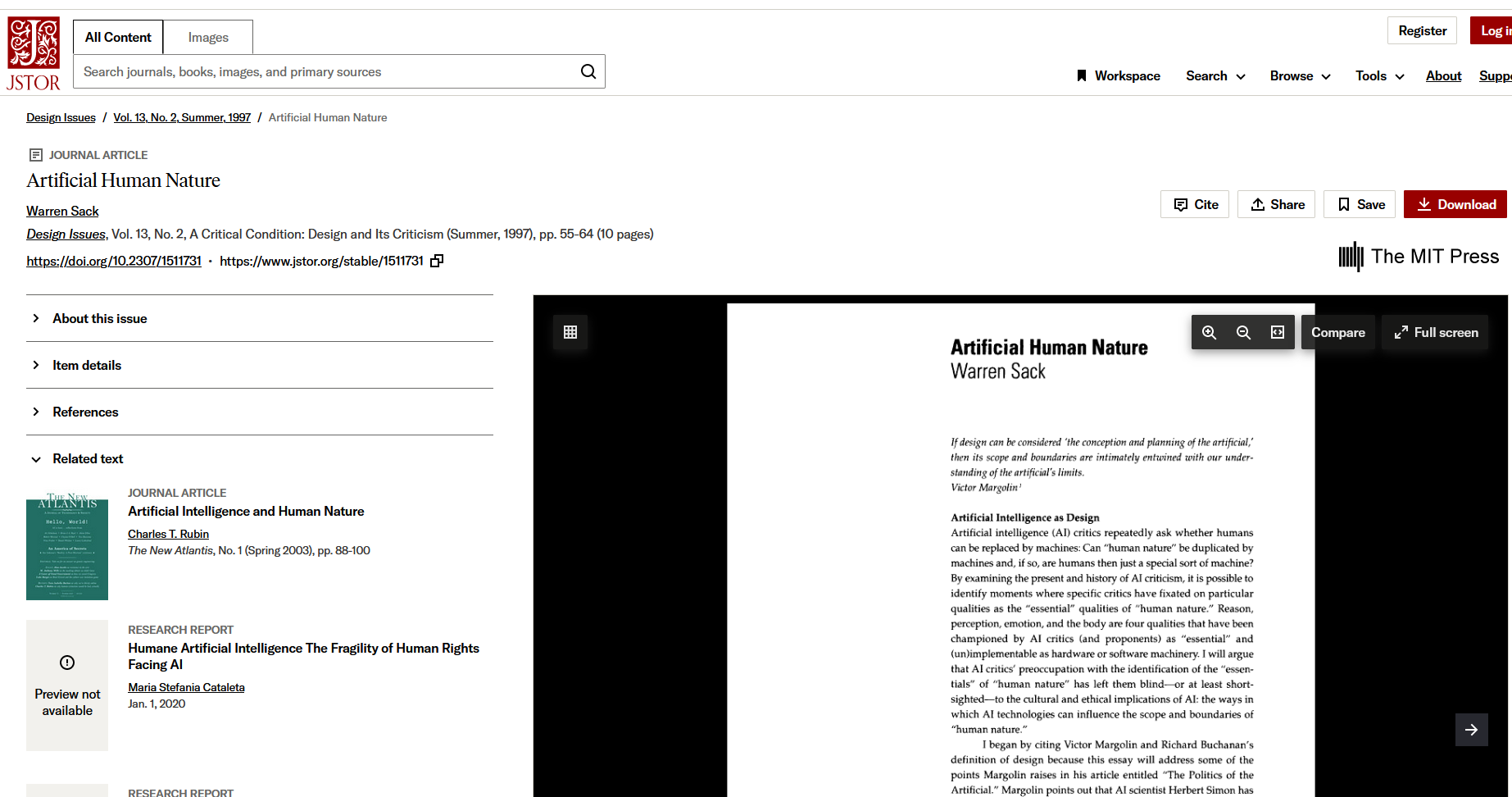 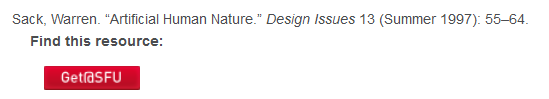 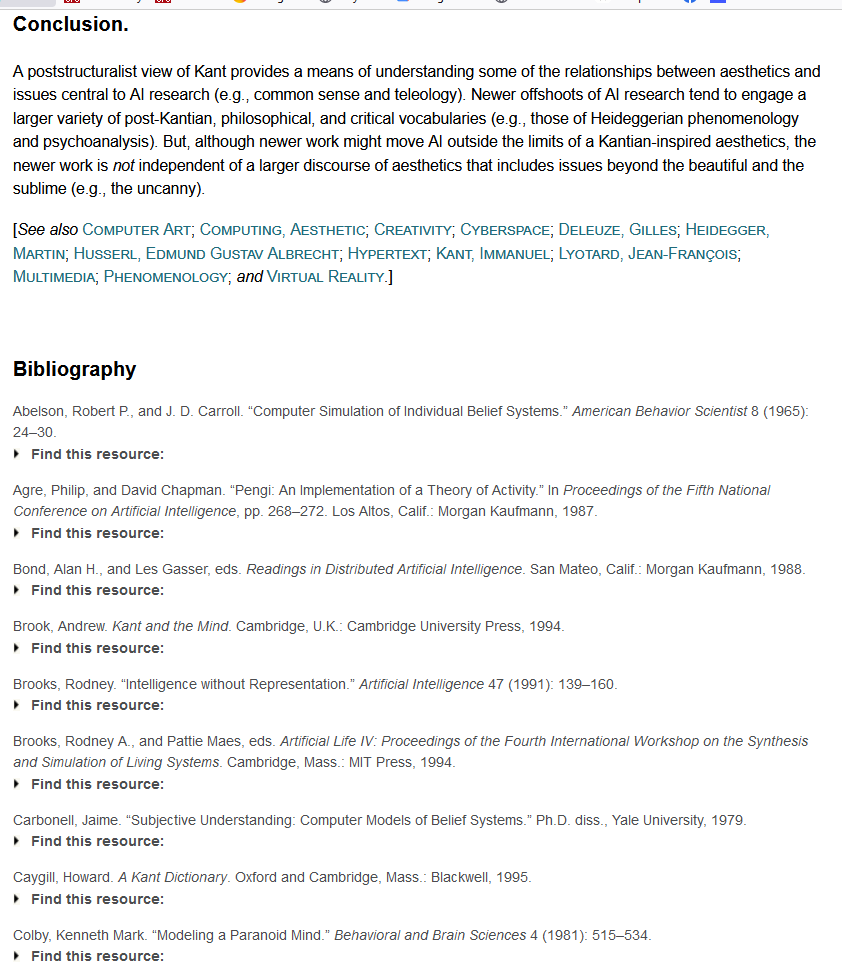 [Speaker Notes: exclusive, authoritative research guides across a variety of subject areas. Combining the best features of an annotated bibliography and a high-level encyclopedia, this cutting-edge resource directs researchers to the best available scholarship across a wide variety of subjects.]
[Speaker Notes: Can pre-select “module” to find key sources in that discipline OR search and then filter by discipline]
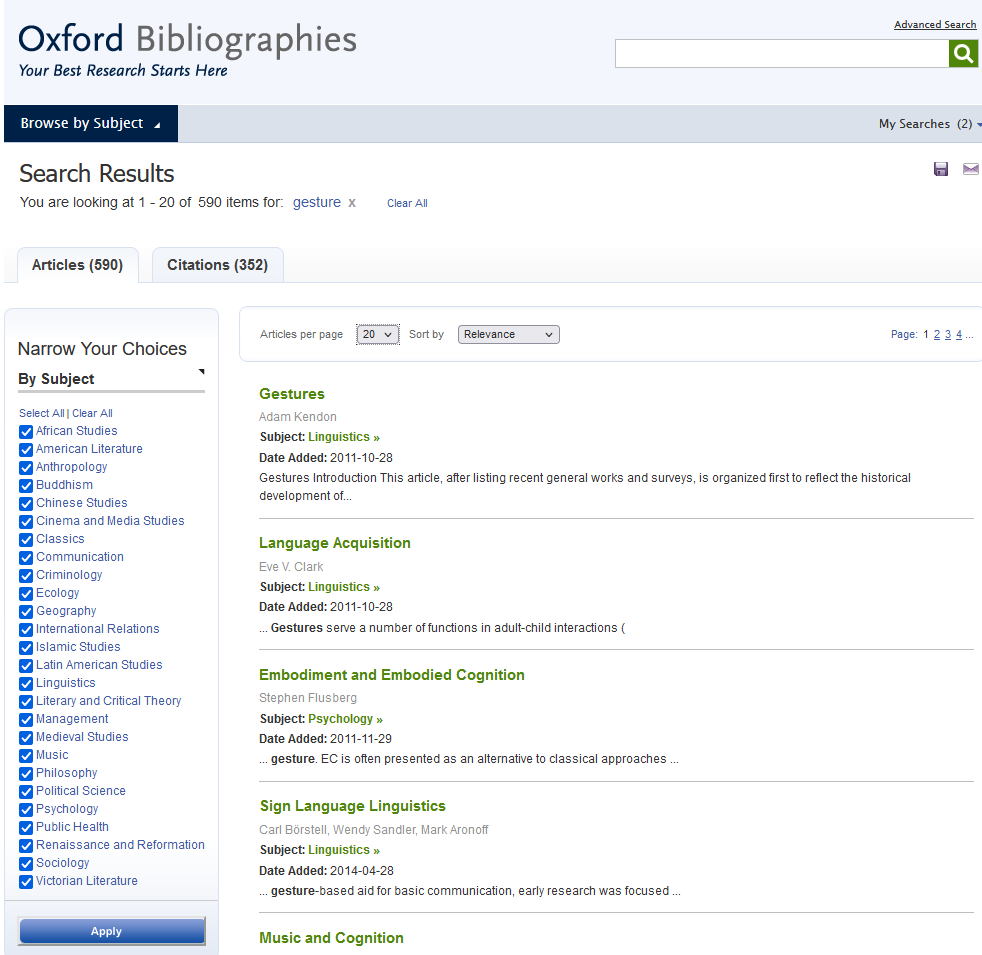 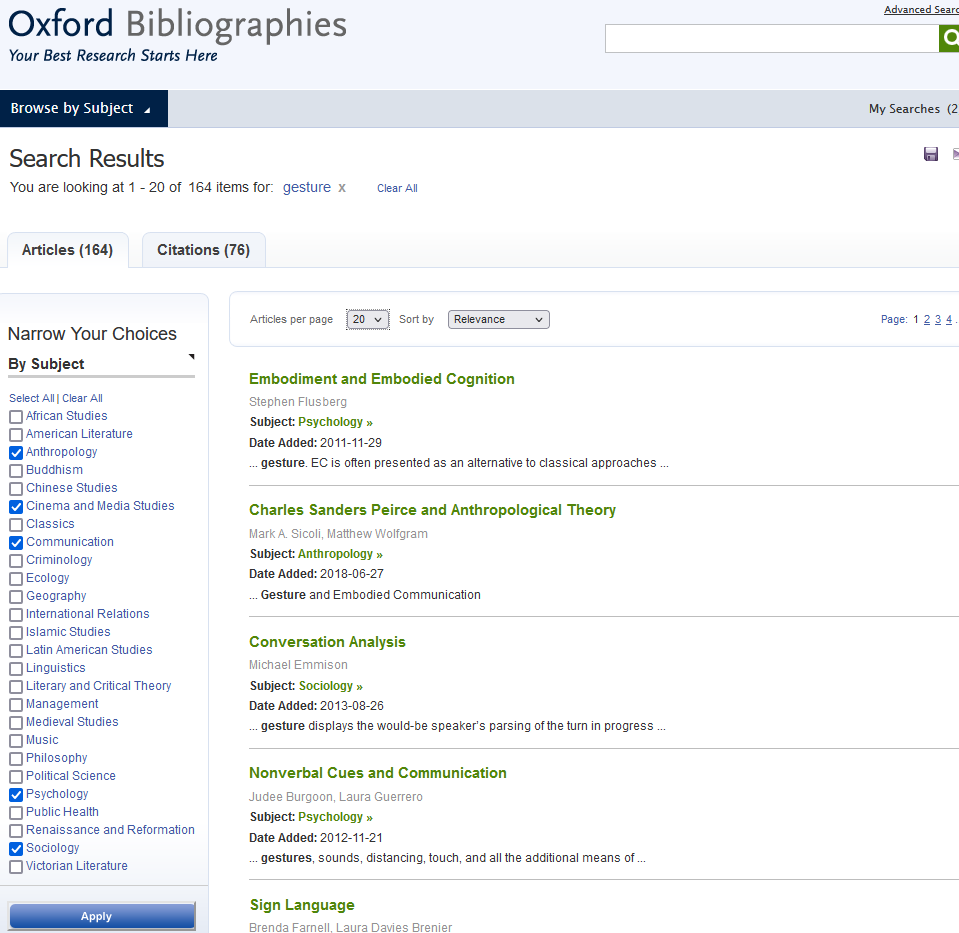 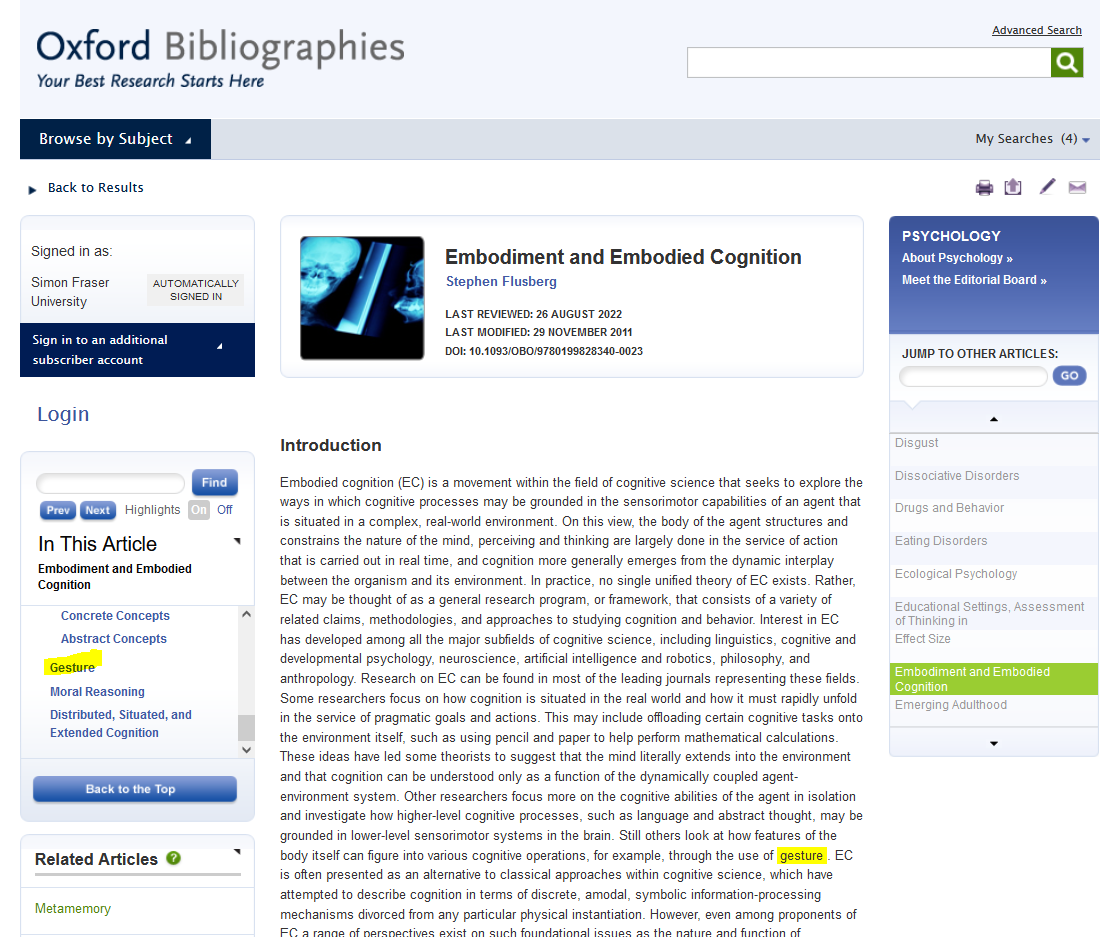 [Speaker Notes: AUTHORITY?  CURRENCY?  COMPREHENSIVENESS?
Welcome to the Framing, Reasoning and MEtaphor (FRaME) Lab, a cognitive science laboratory at Vassar College directed by Dr. Stephen Flusberg. 
Long record of publiscations in psychology, metaphorical thinking – searched for gesture in CV and didn’t find]
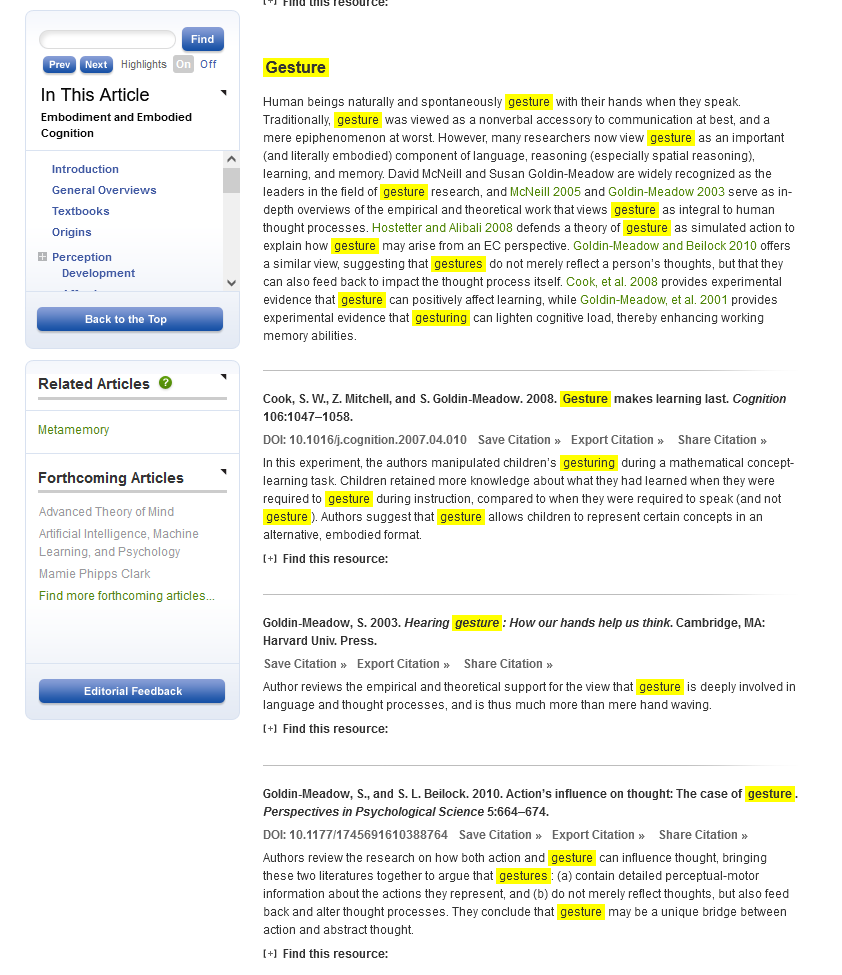 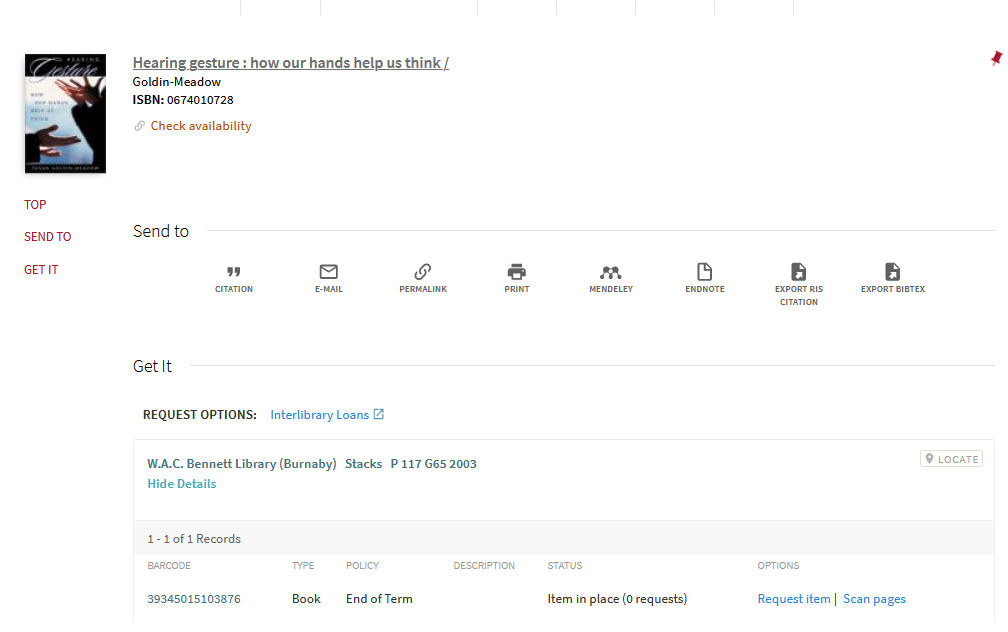 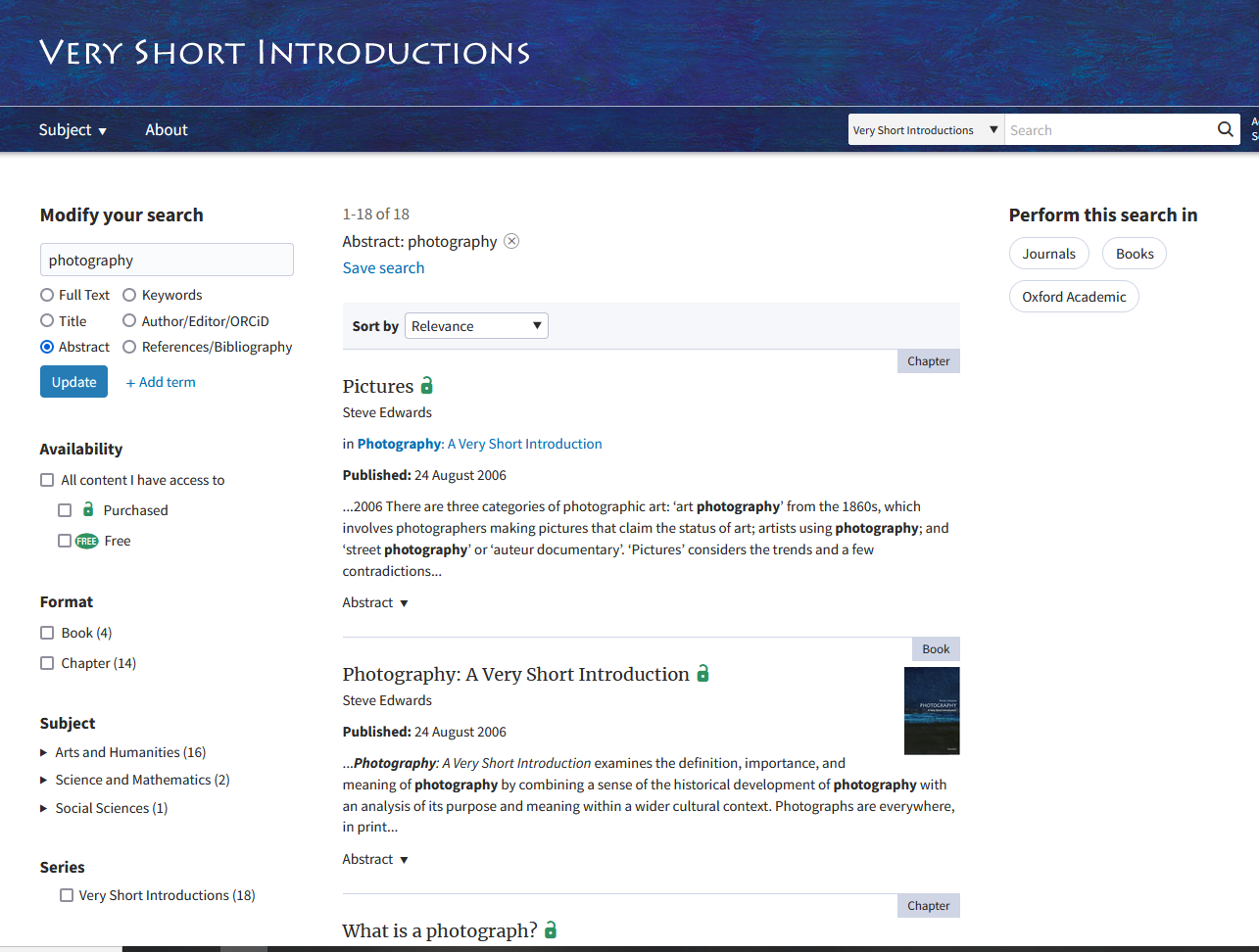 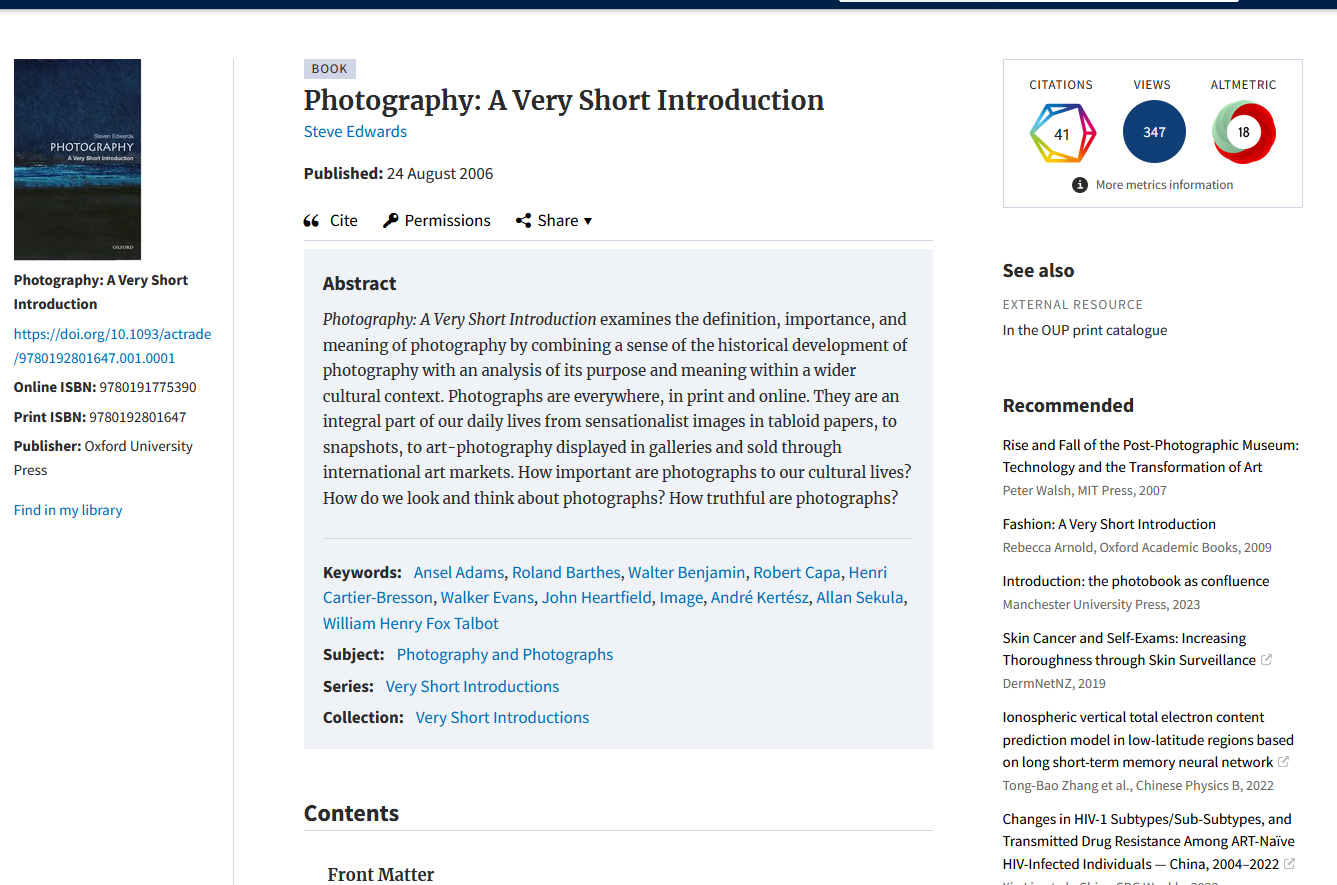 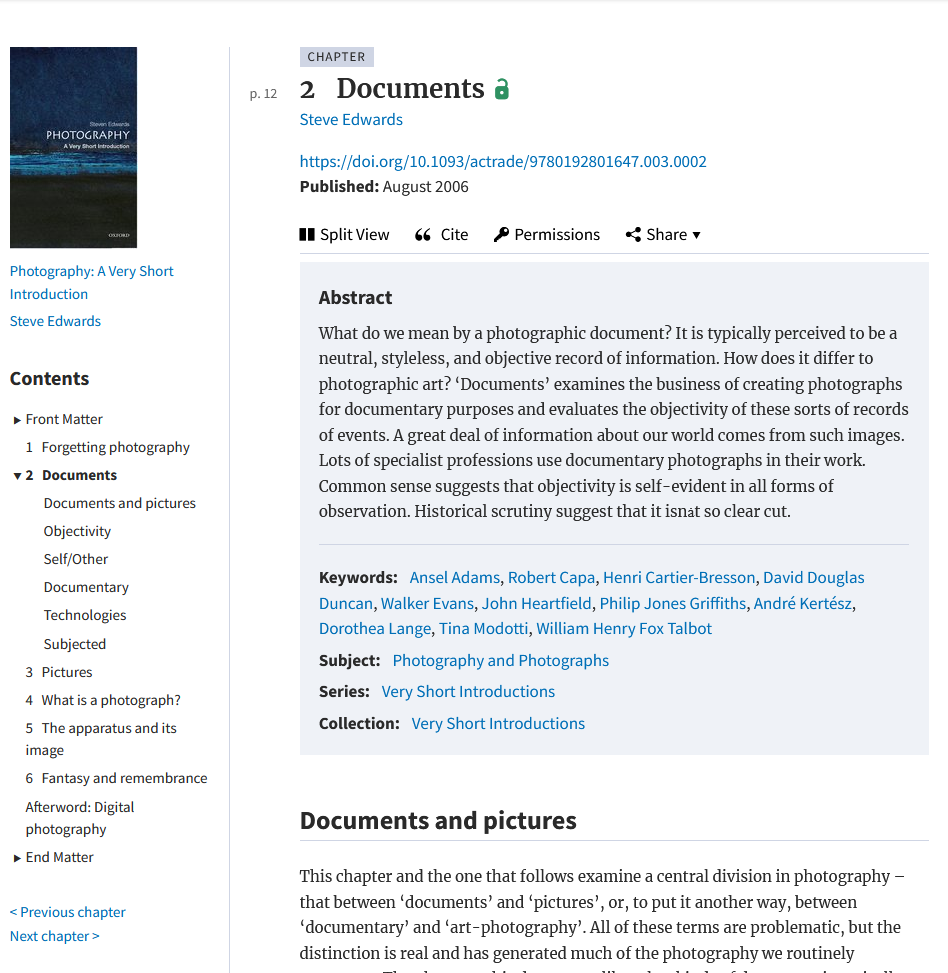 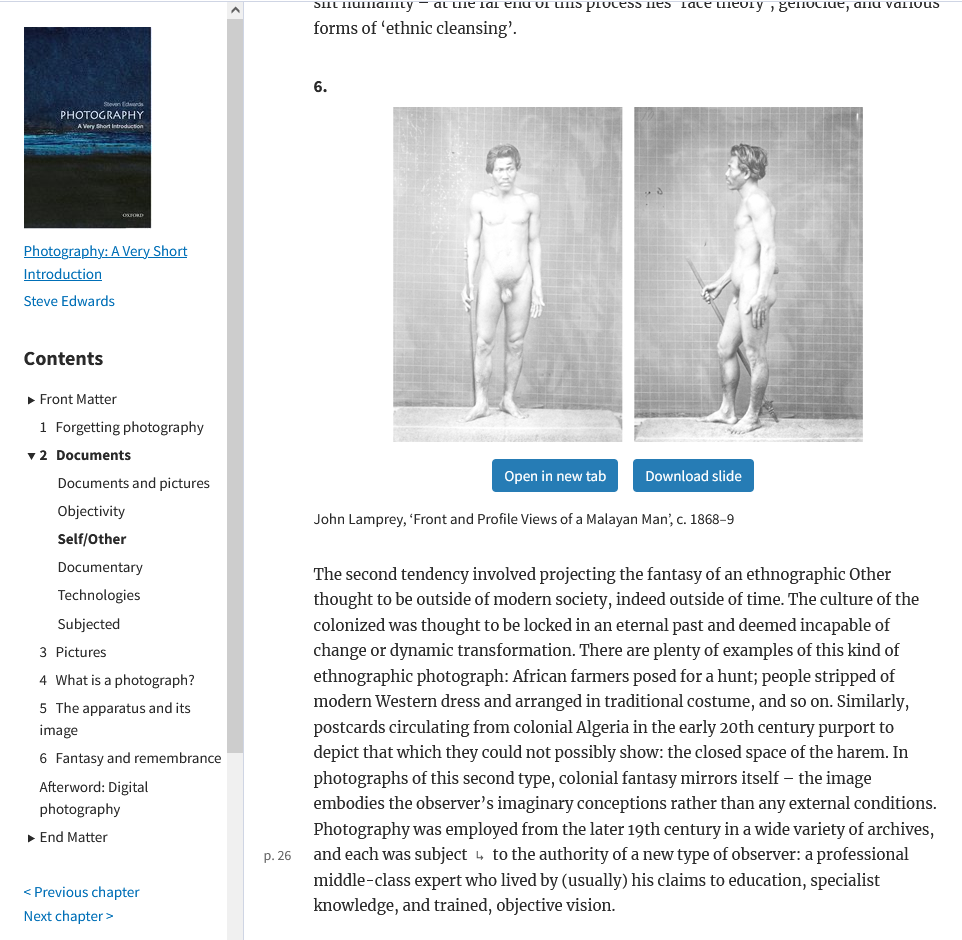 CA 821 research guide
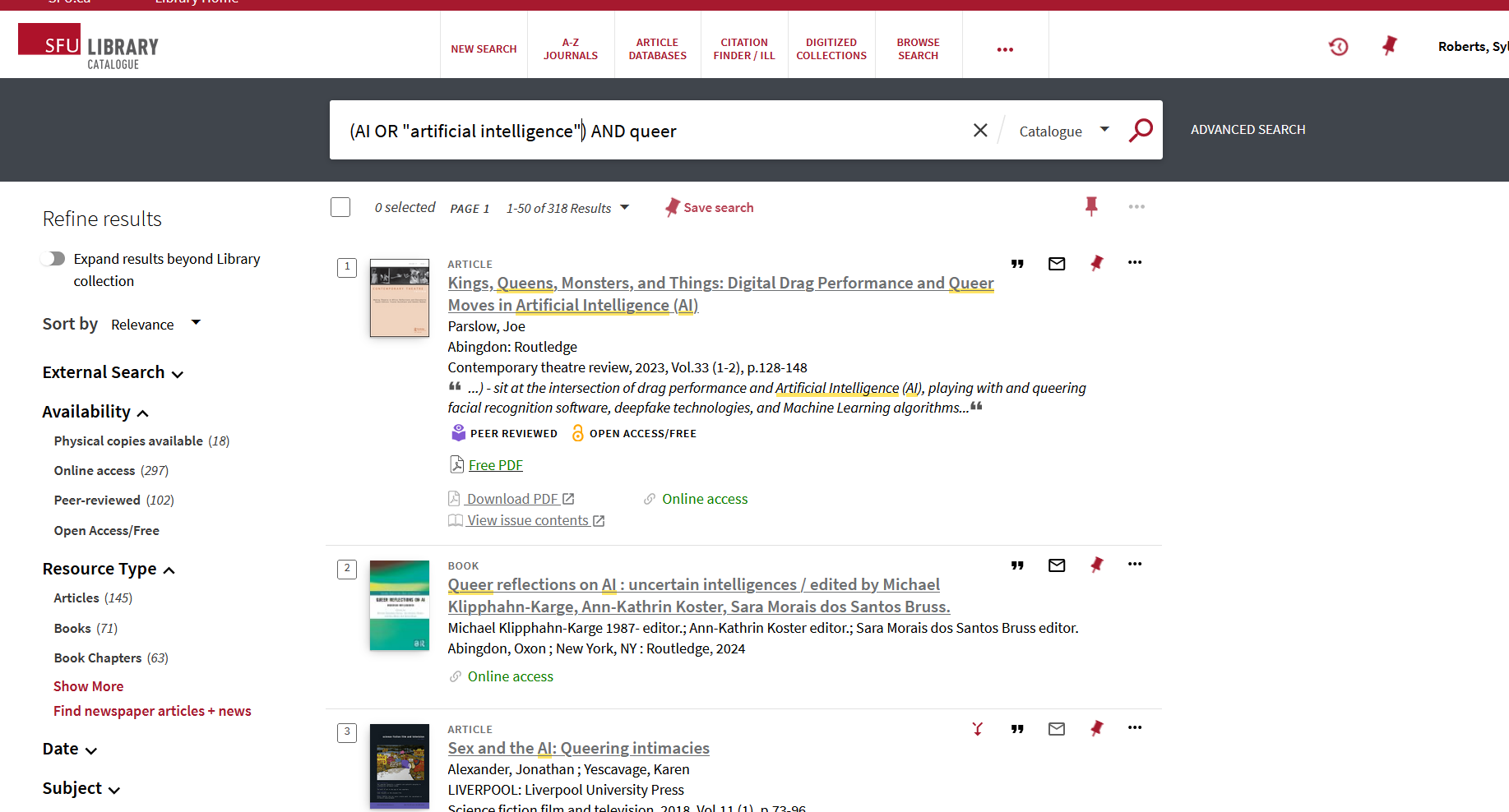 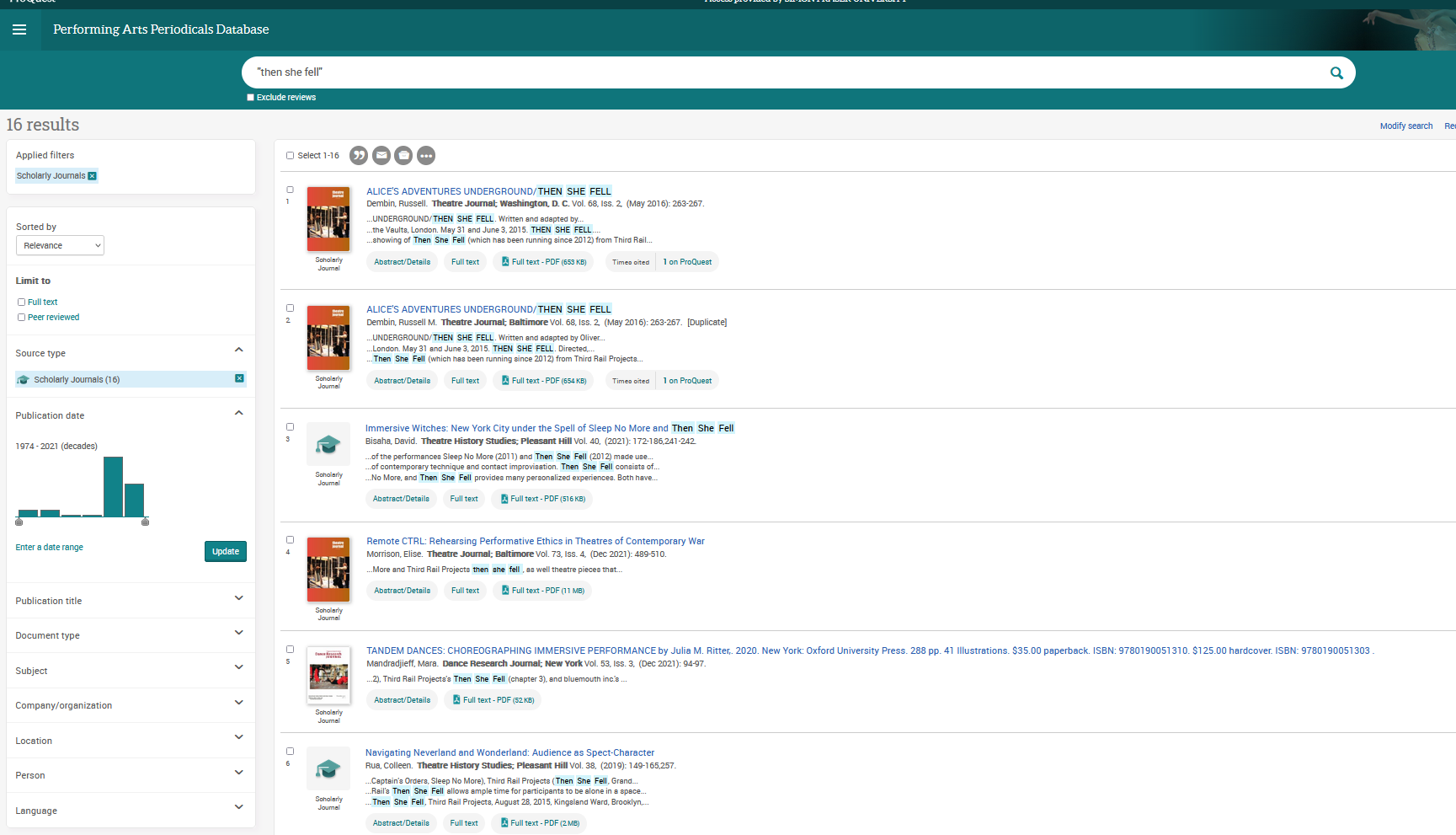 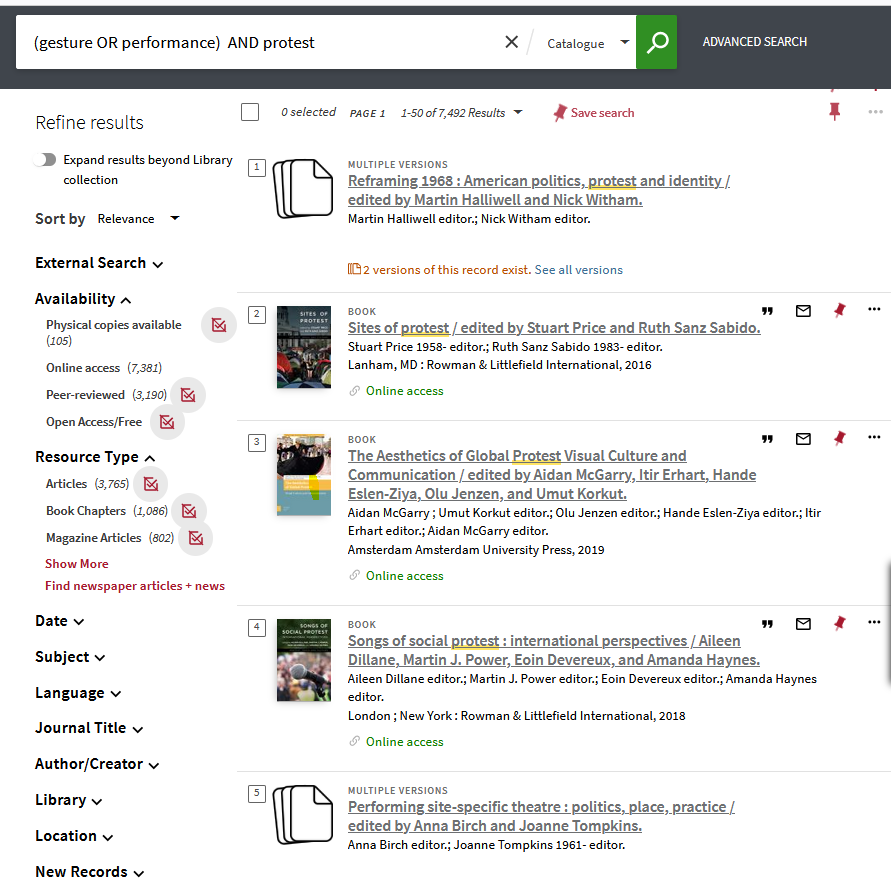 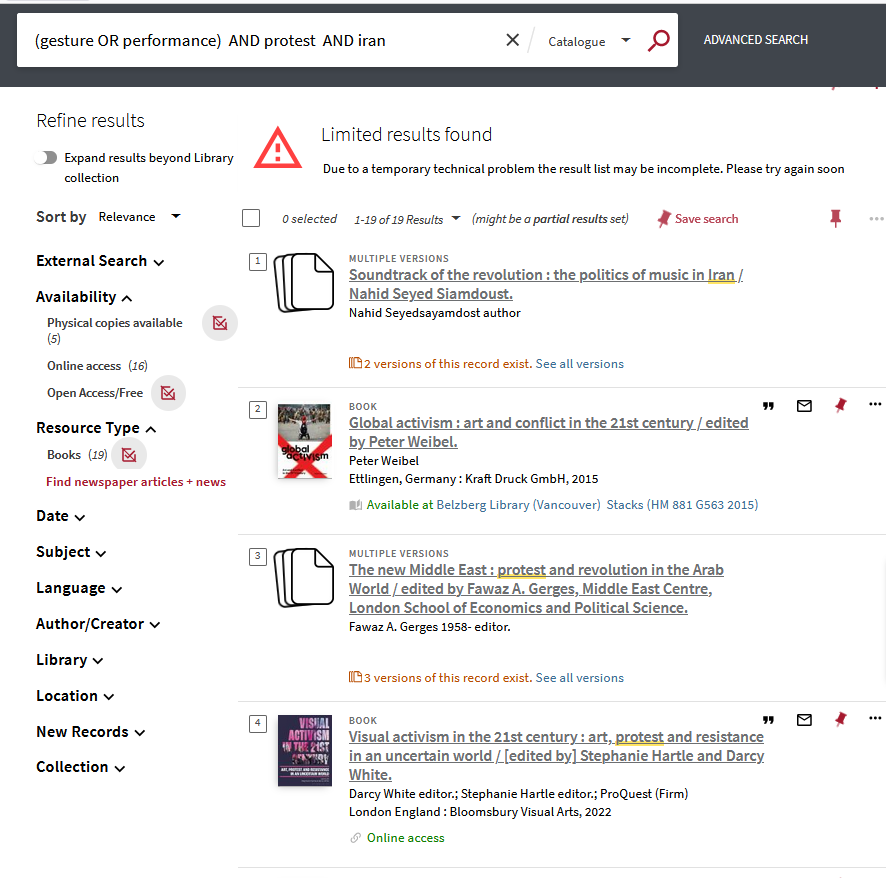 Using what you have (i.e. bird in hand)
How many of you have found a source that seems key to your research?

How can you use it to find related materials?
[Speaker Notes: Reference lists – authors, key sources – goes backward in time
Citation lists – who’s cited an article since it’s been published

Quantitative methods such as citation counts, journal metrics and researcher specific metrics (collectively referred to as bibliometrics) provide one means of measuring research impact.  
Research impact can also be described qualitatively, in terms of social and cultural influence, through the use of alternative metrics.]
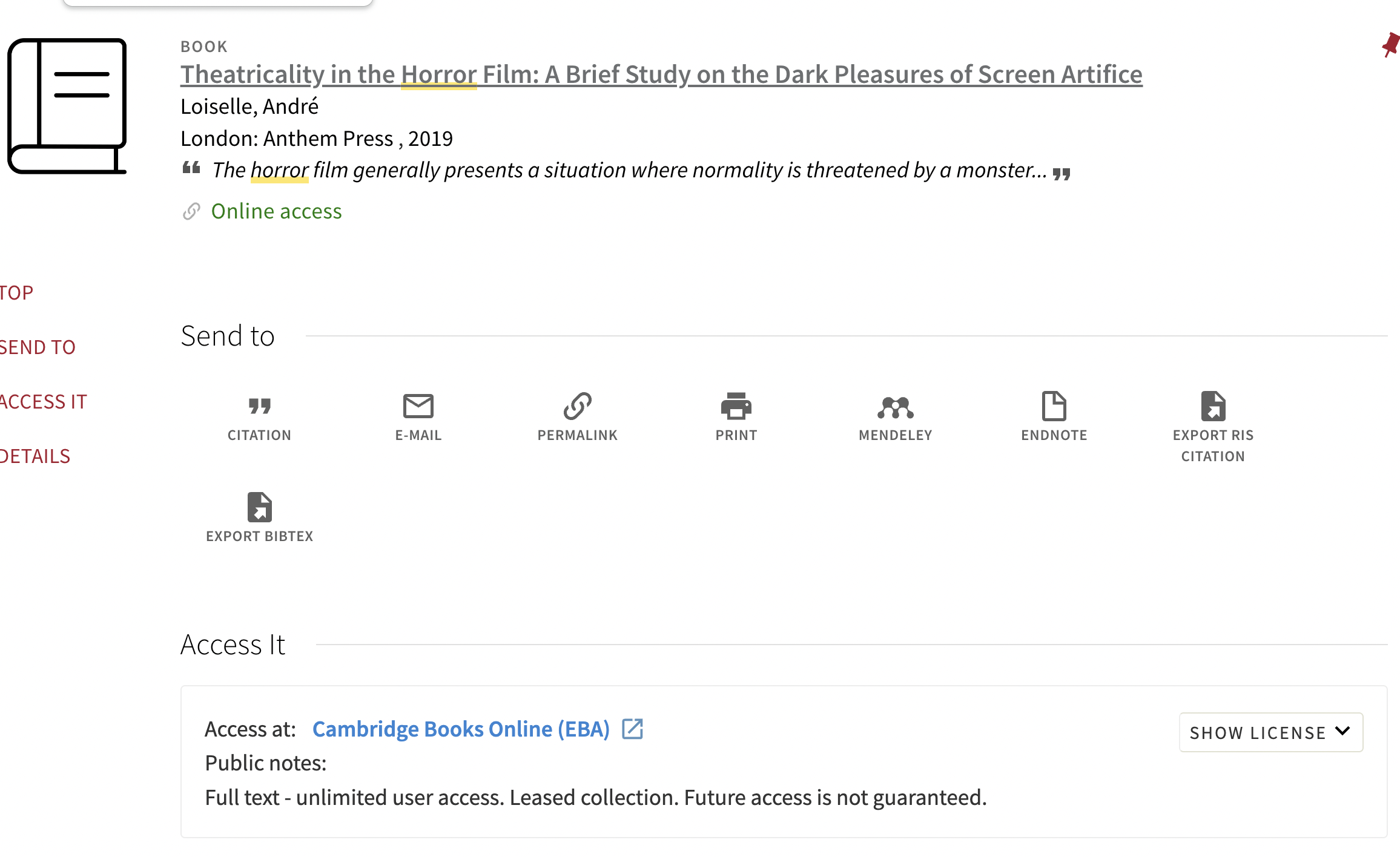 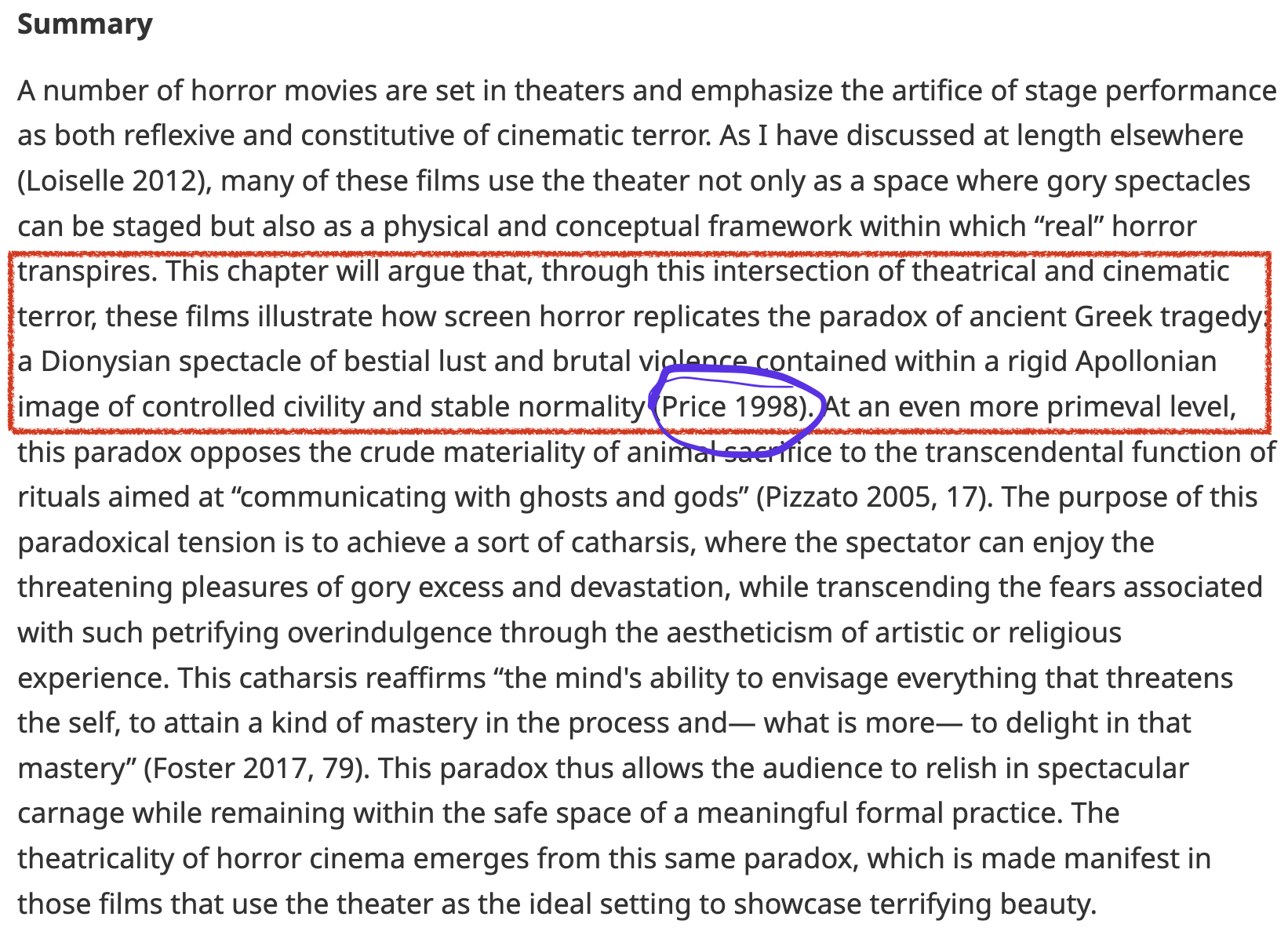 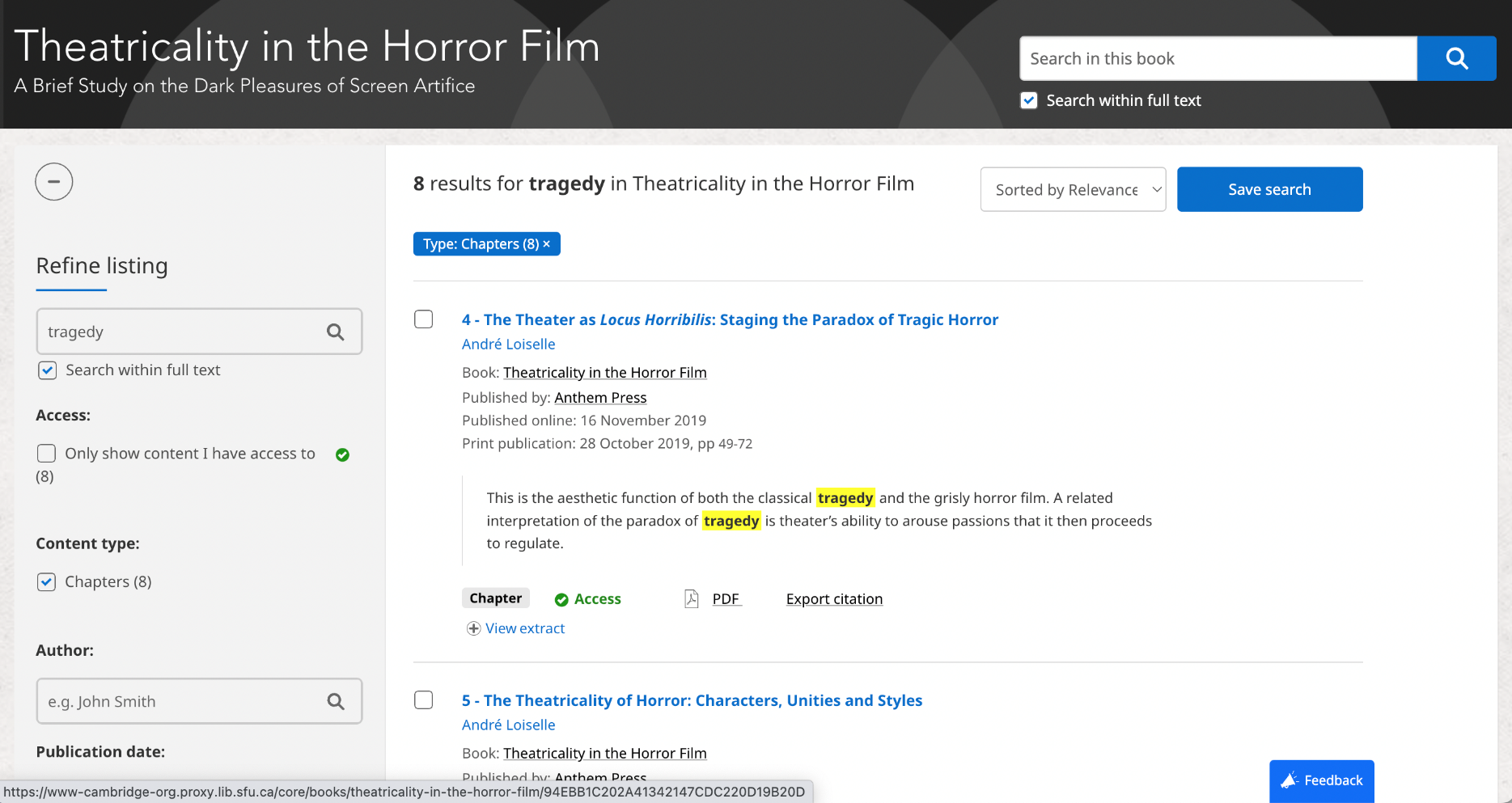 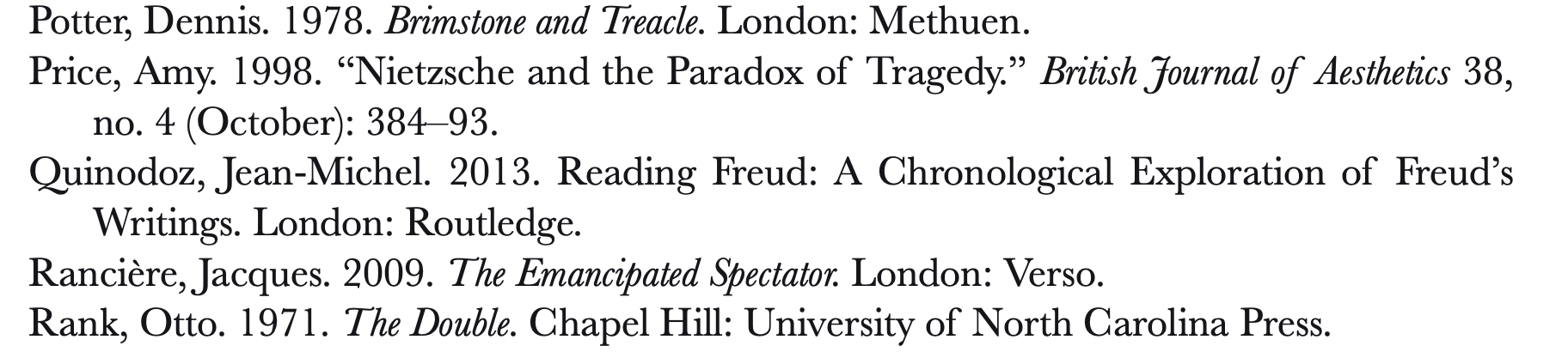 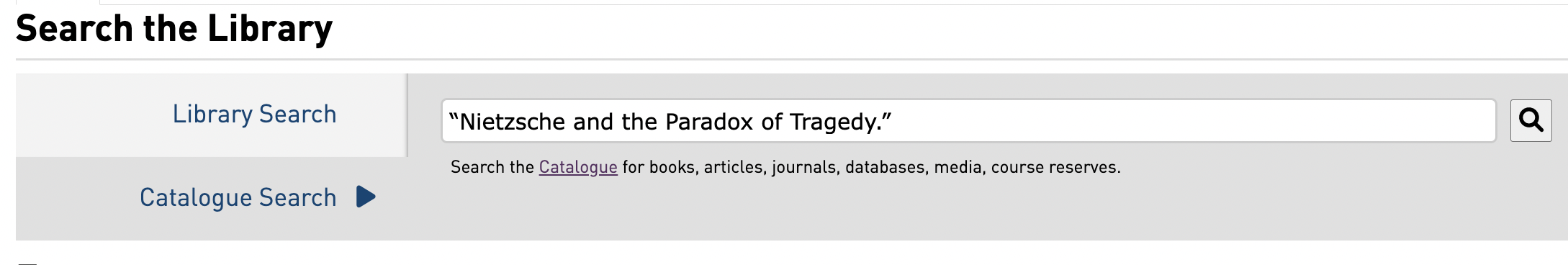 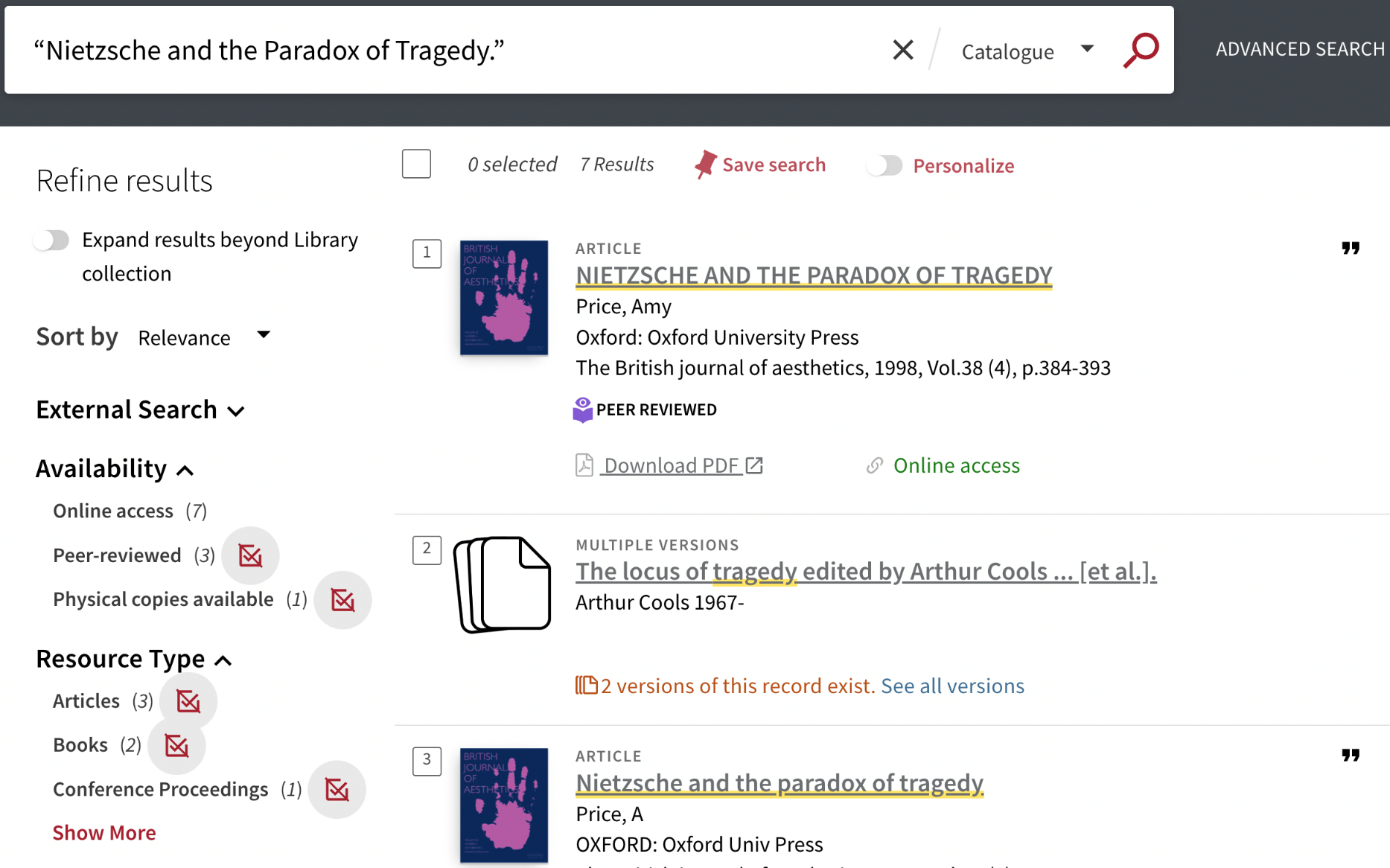 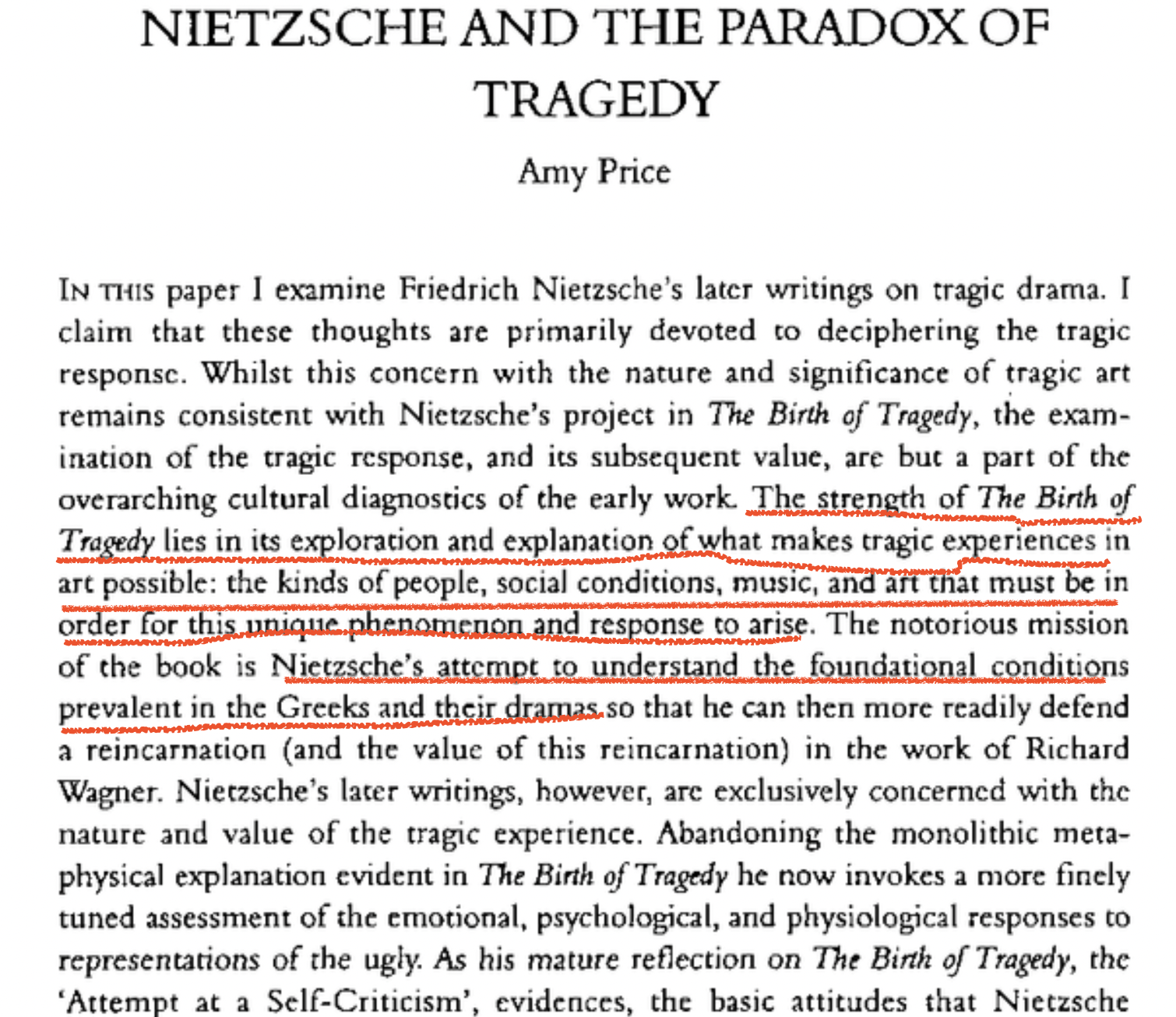 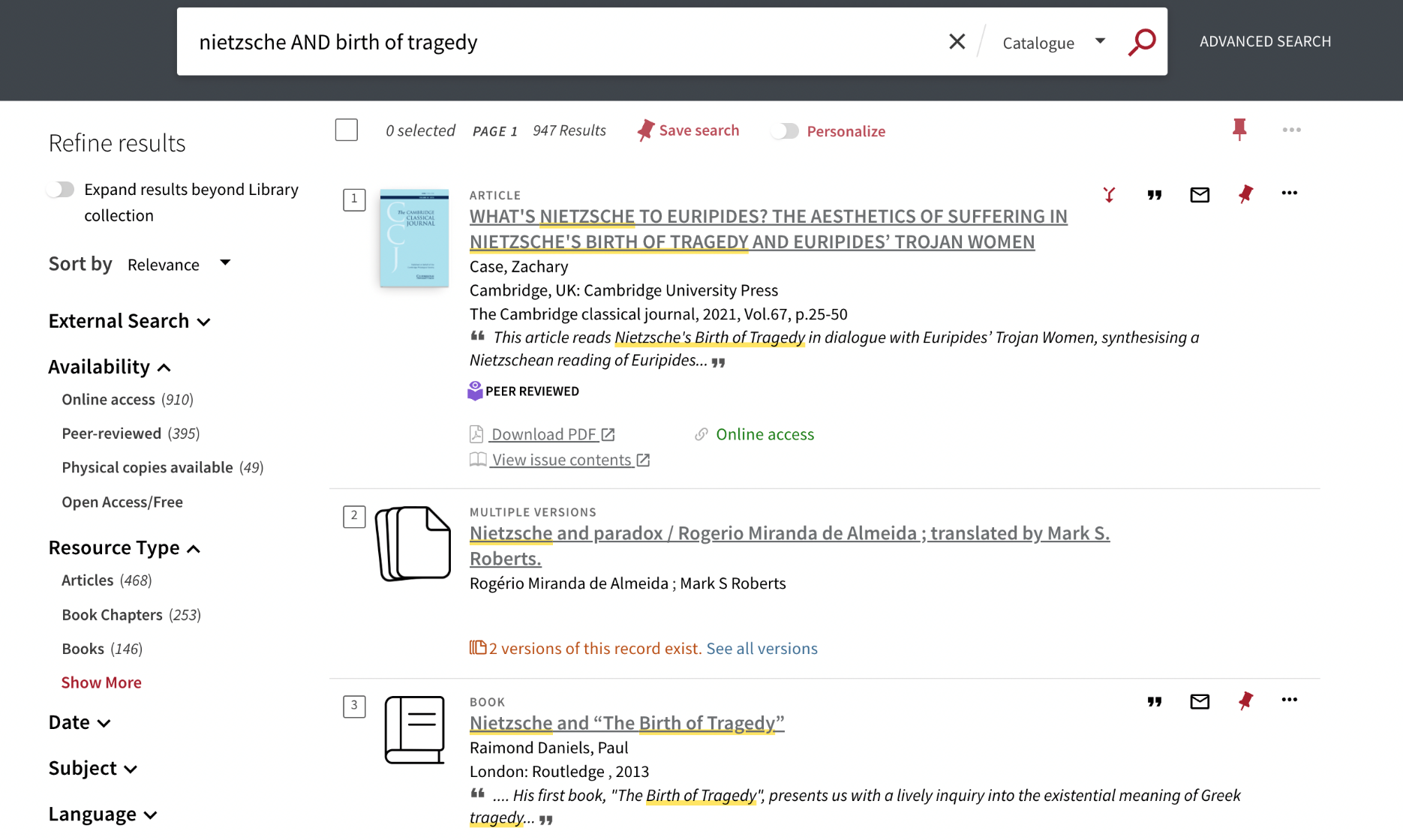 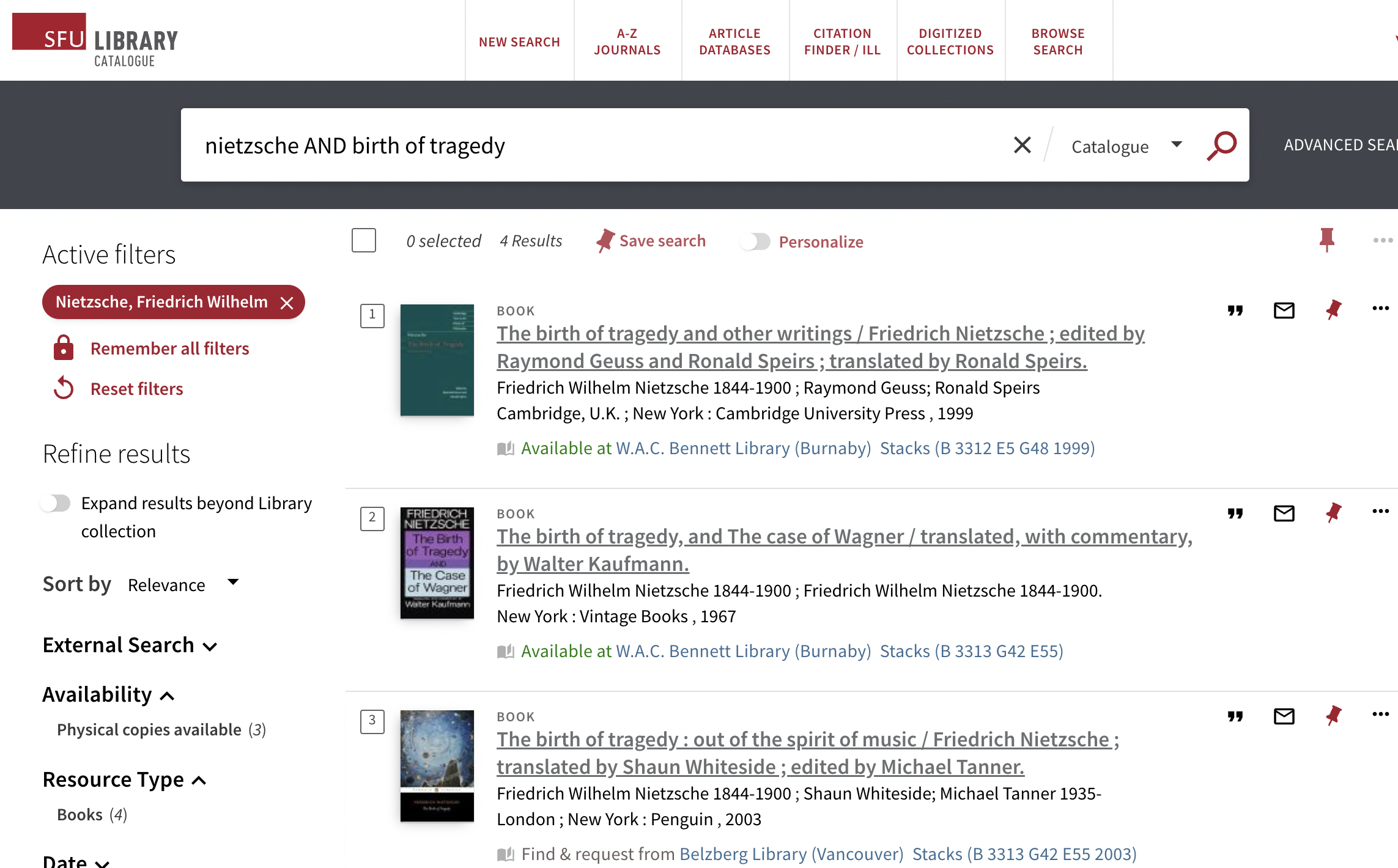 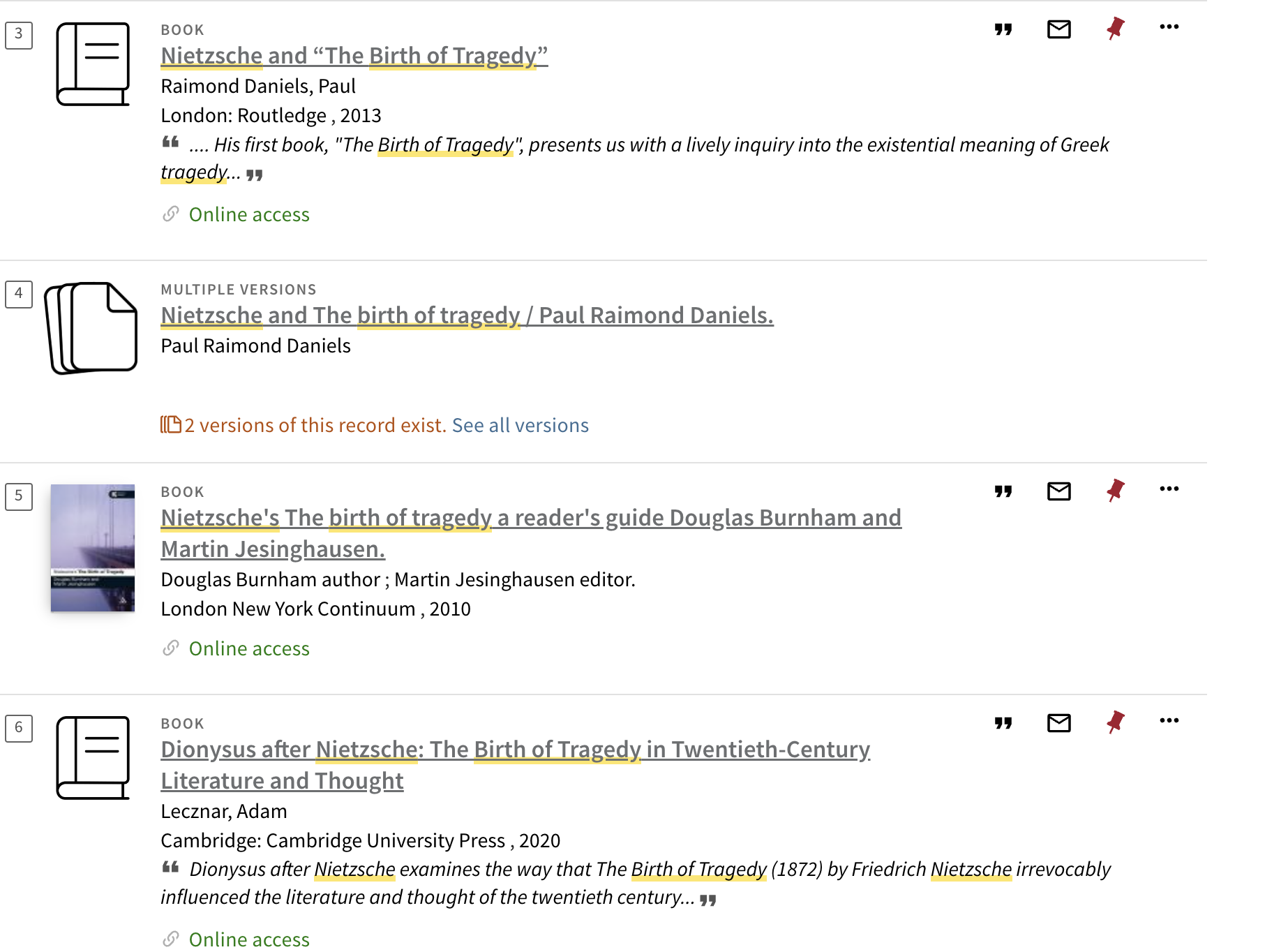 Current research interests
Immersive theatre: "Then She Fell"
    Colonial ethnographic photography in Africa
    Art versus reportage photography
    AI and queer artmaking
    Mirror imagery in Iranian cinema
    Gesture and performance as protest in Iran
    Dance performance: Assembly Hall
    Multiculturalism and faith in work of Makoto Fujimura
[Speaker Notes: I want more detail about all of these topics  - can apply specifics  prior to searching or in response to what you find

Search “immersive theatre” “then she fell” – reviews in academic publications and newspapers – immersive theatre as topic
Search “ethnographic photography AND Africa” – what time period? By who?  Which countries / peoples? Can start with a specific example and then spread – other terms “ethnohistory”? “historical anthropology”?
Wikipedia “Visual anthropology is a subfield of social anthropology that is concerned, in part, with the study and production of ethnographic photography, film and, since the mid-1990s, new media.”- Provides a historical overview and sources – OXO “Visual anthropology” has a section specifically covering “visual analysis”,  “visual methodologies”, “ethnographic film”, “ethnographic photography”“Edwards, Elizabeth. 2001. Raw histories: Photographs, anthropology and museums. Oxford and New York: Berg.
Edwards is one of the foremost historians of ethnographic photography. This collection of essays contains important studies of Jenness and Haddon, among others, as well as analyses of contemporary photographers who engage with historical materials, such as Finnish photographer Jorma Puranen.”Subject for this book is “Photography in anthropology” – no geographic subdivisions but “history”
Try search in catalogue for “photography AND anthropology AND Africa”
“Empires of the Visual: Photography and Colonial Administration in Africa” in Images and empires : visuality in colonial and postcolonial Africa

Can find overviews of photography like “The public life of photographs” from the Ryerson Image Centre that discusses the role of the photograph in news and art – sometimes the notion of “documentary” photographs is relevant – interested in history of photography in art, as well as in journalism, can consider using terms like “photojournalism”, “photoconceptualism”]
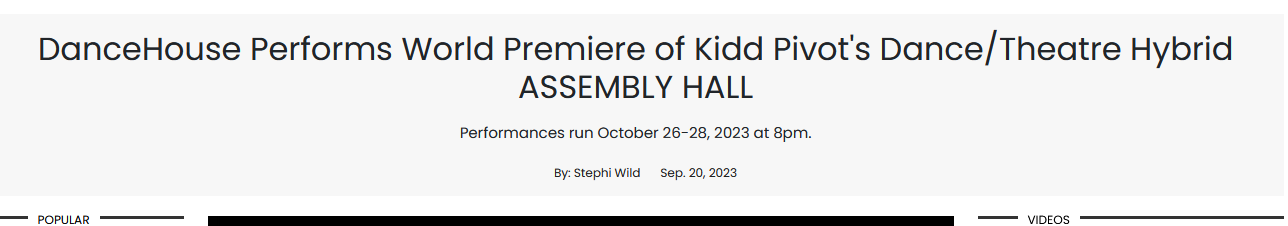 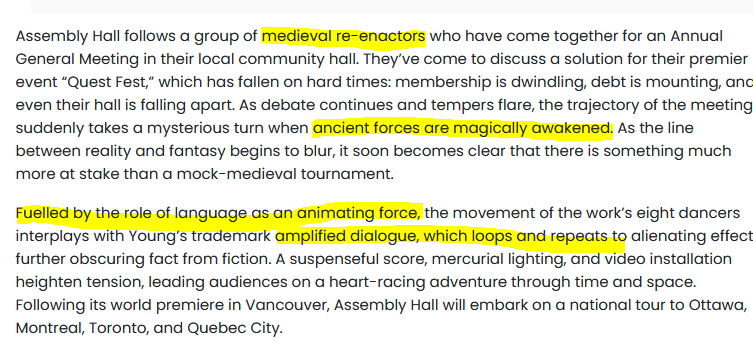 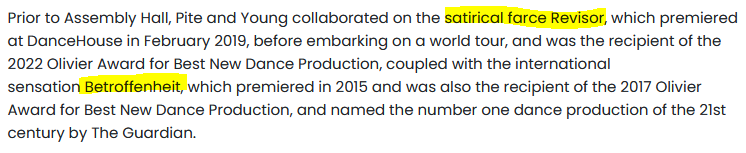 COMMENTS?
QUESTIONS?
THANK YOU!